An Evaluation of the Openness of COVID-19-Related Randomized Control Trials
Who we are
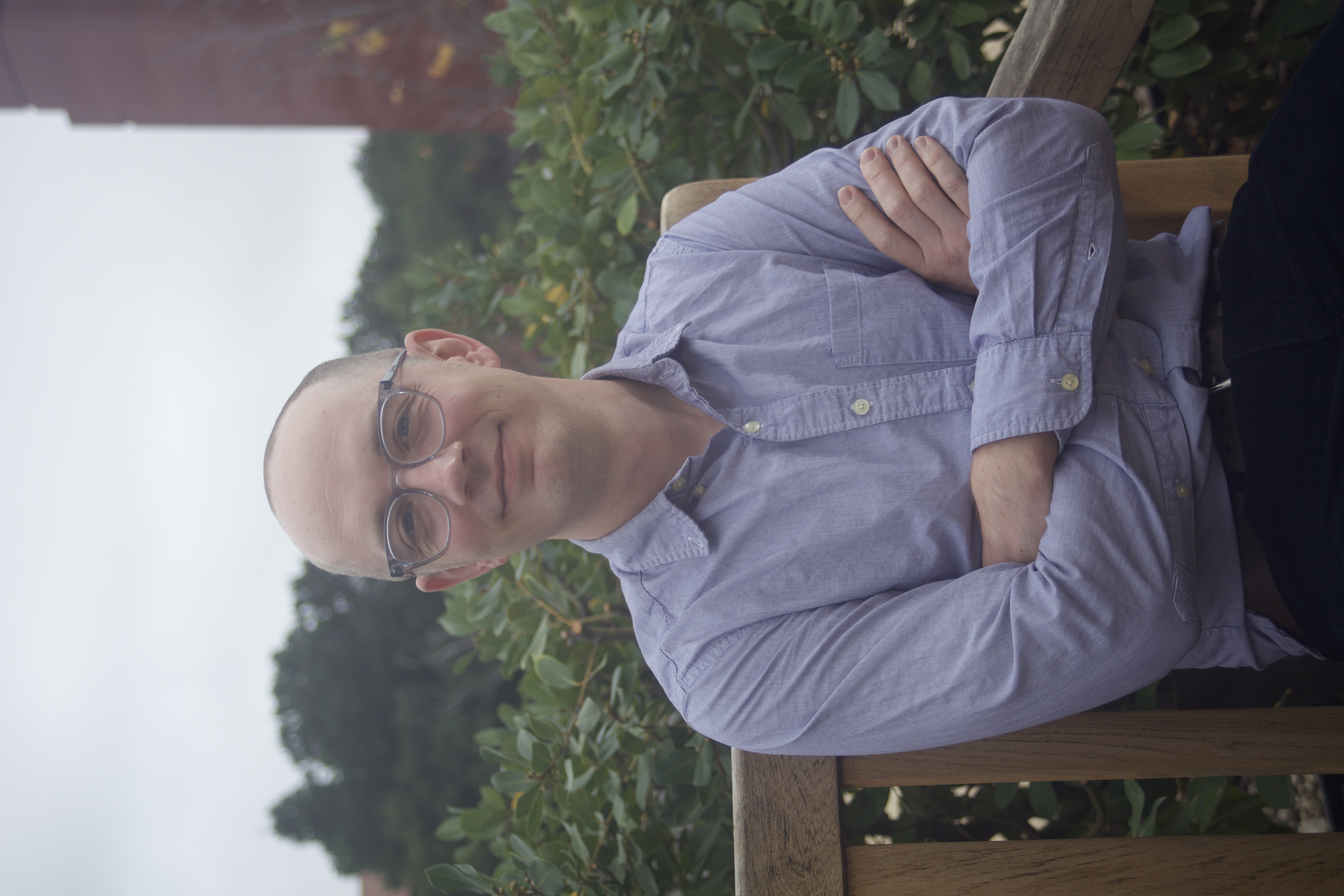 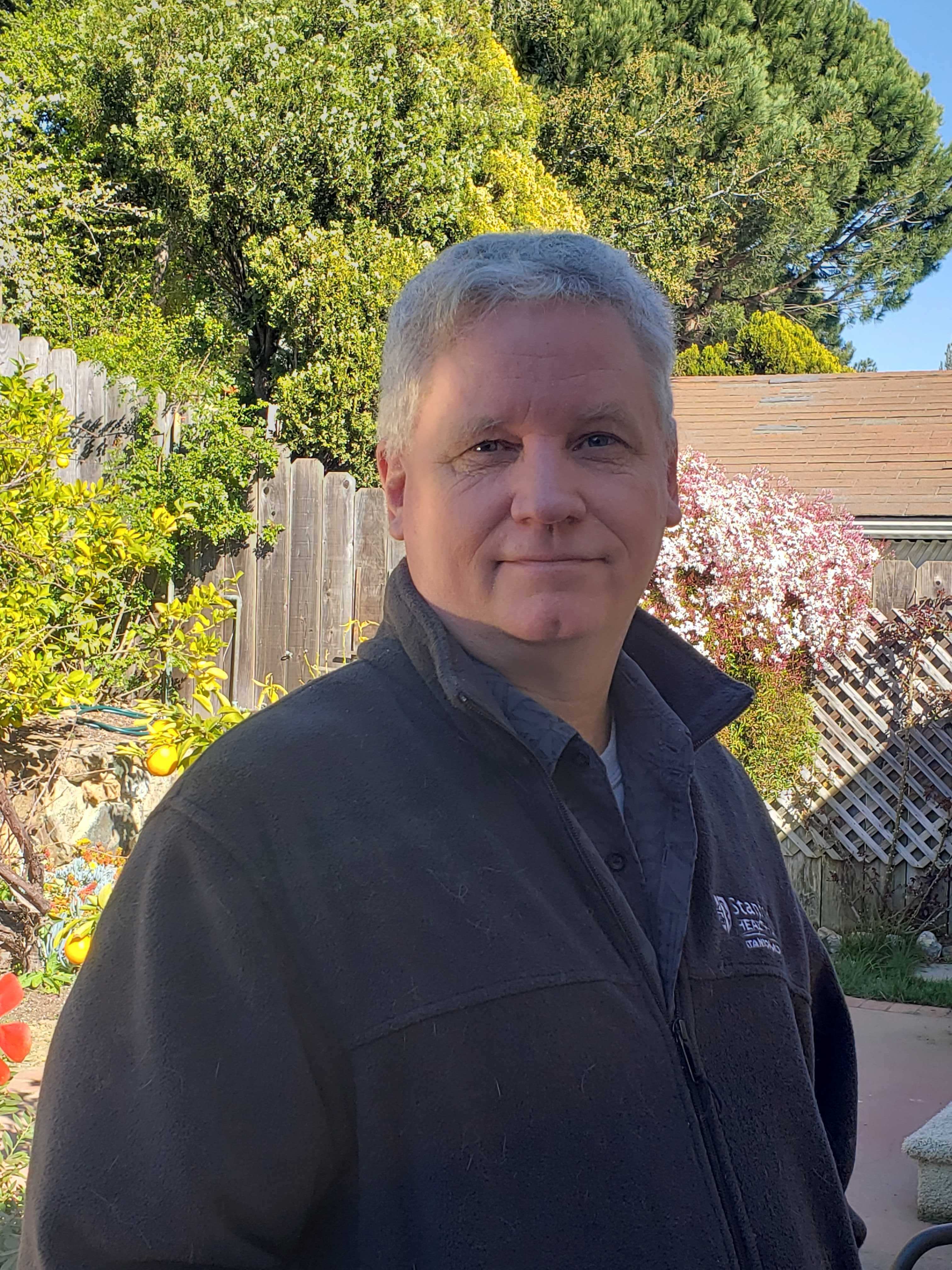 John Borghi, PhD
Manager, Research and Instruction
Christopher Stave, MLS
Graduate Medical Education Librarian
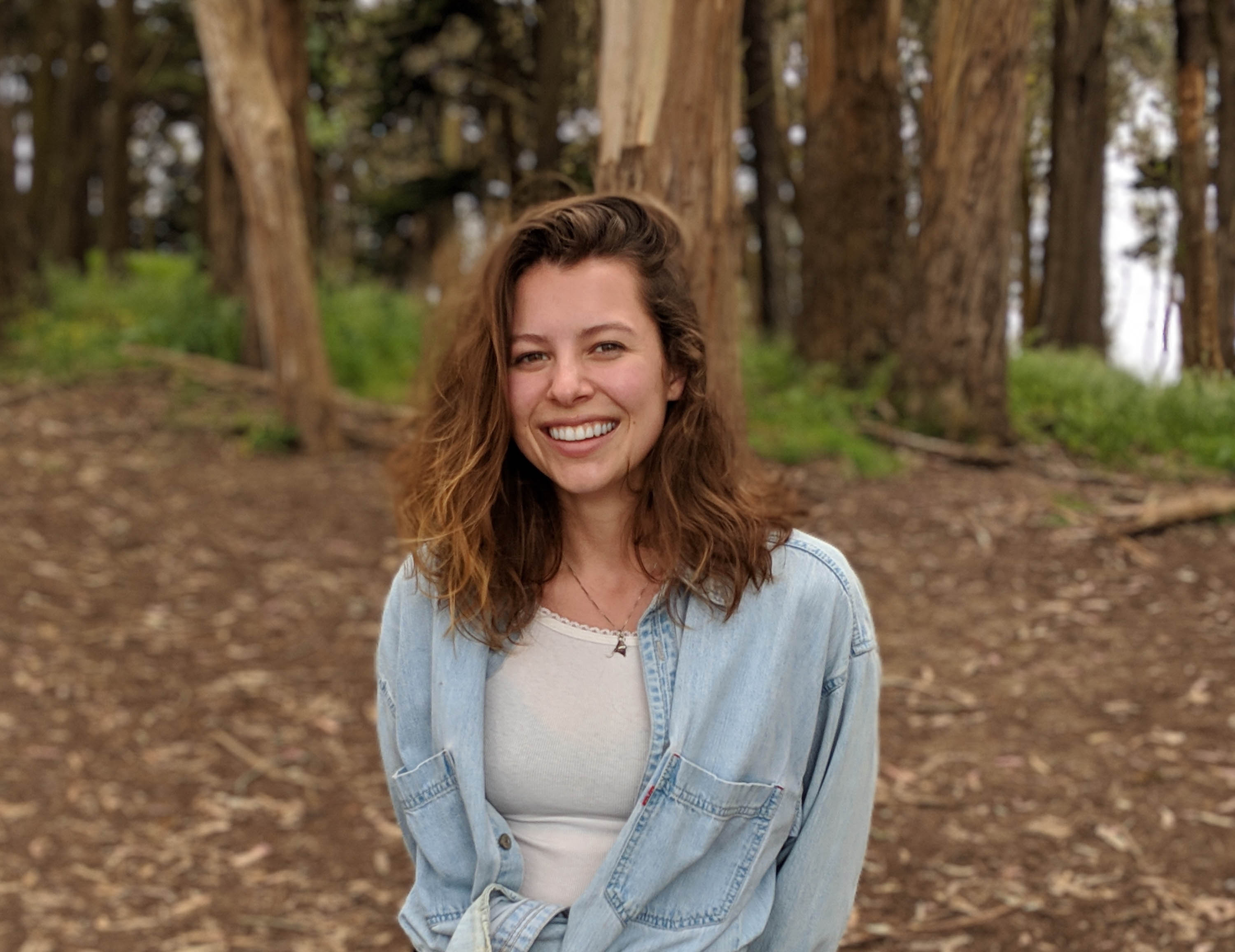 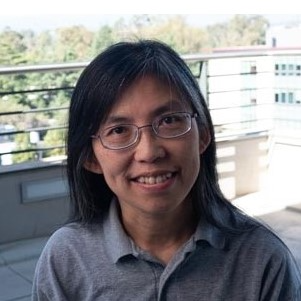 Cheyenne Payne
Bioinformationist Liaison
Connie Wong, MLIS, MPVM, DVM
Medical Education Librarian
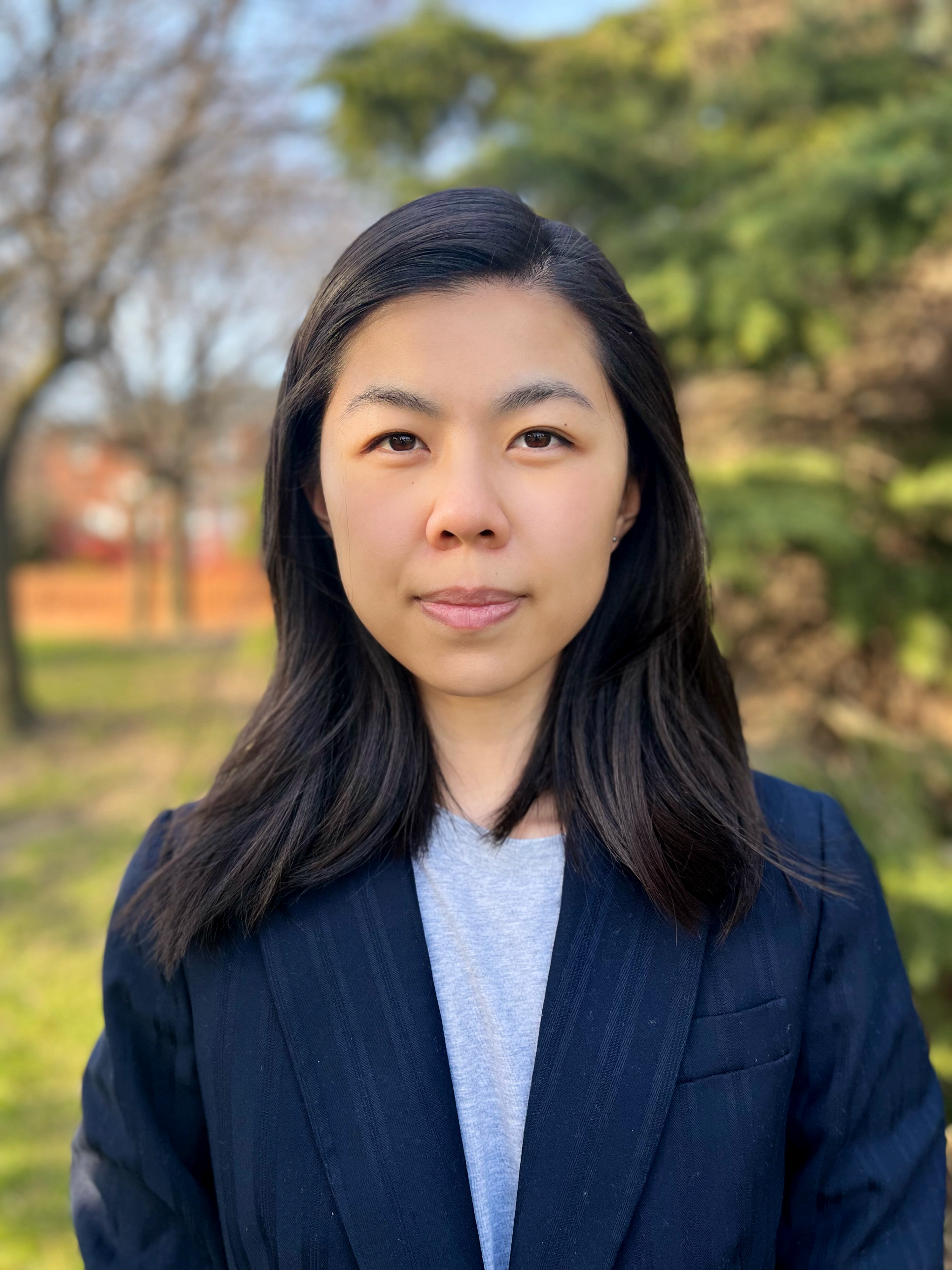 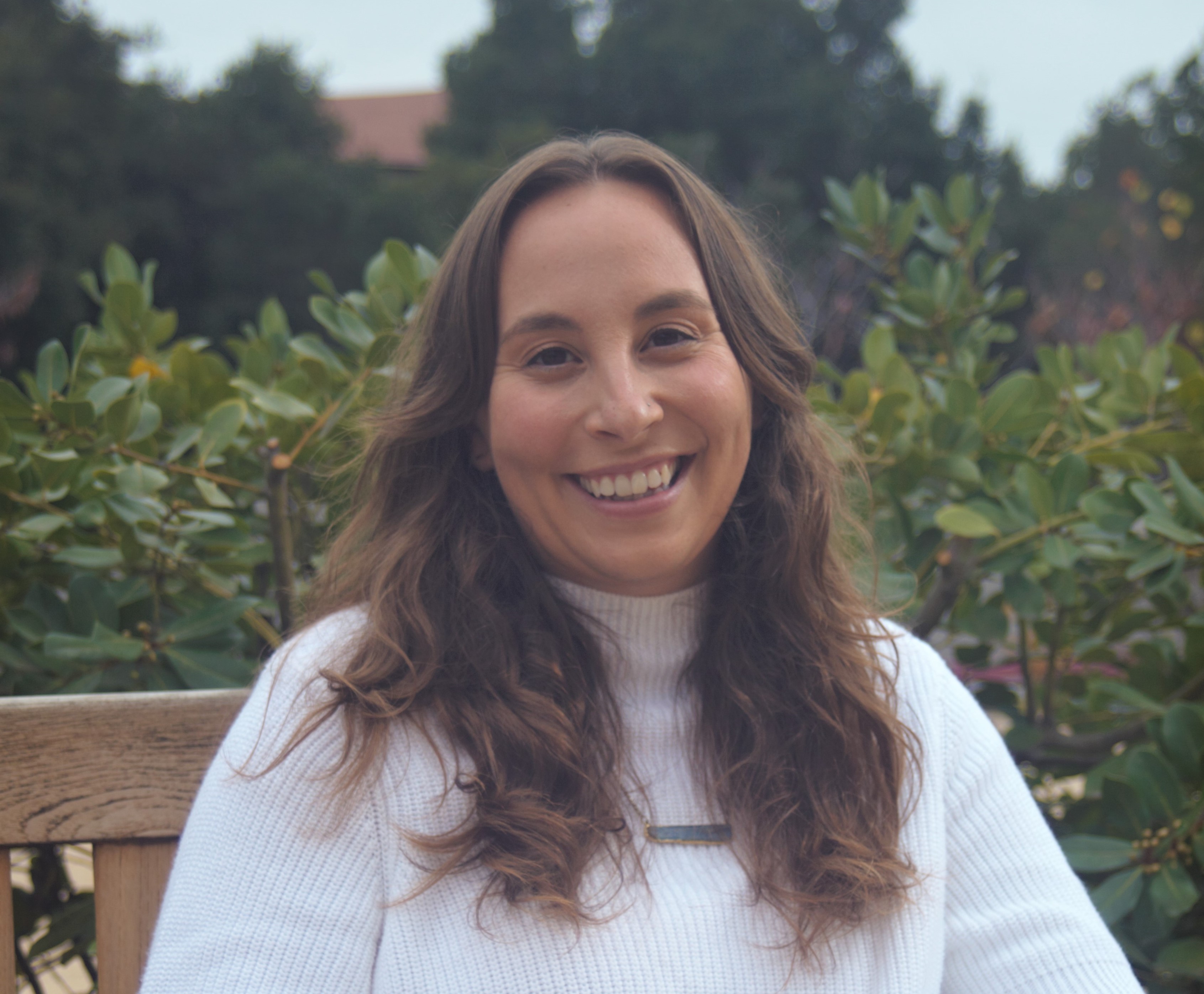 Lily Ren, MI
Research Communications Librarian
Amanda Woodward, MLIS
Web Services Librarian
Background
Open science is an umbrella term that covers a broad array of efforts aimed at ensuring that that scientific research is accessible and transparent.

Related practices exist along a continuum of openness and an individual research effort can be “open” along multiple dimensions:
Accessibility of publications (for both readers and computational tools)
Availability of datasets, code, and other research materials.
Application of strategies like (pre-)registration and protocol sharing that are aimed at increasing transparency for project aims, methods, and results.
Background
Since the onset of the pandemic, there have been a wide variety of calls and initiatives to make sure that COVID-19-related publications, datasets, and other resources are broadly available.

For example:
The Wellcome statement on data sharing during public health emergencies
The Public Health Emergency COVID-19 Initiative

Prior to the pandemic, the International Committee of Medical Journal Editors (ICMJE) began requiring that all clinical trials be registered prior to publication and that articles be accompanied by data availability statements.
Background
Randomized Control Trials (RCTs) are often referred to as the “gold standard” of evidence.
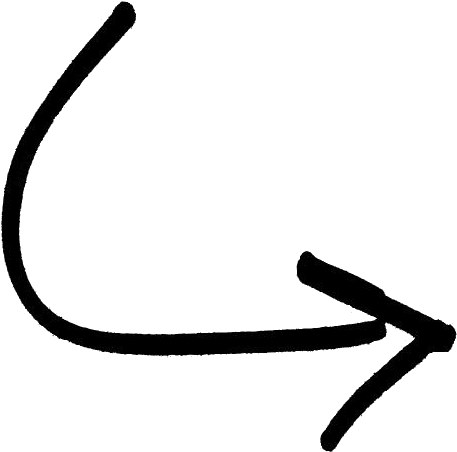 But how open are they?
Registration
Transparency of protocols
Openness for reports (publications, preprints)
Availability of data
Identifying Published RCTs
We are conducting a comprehensive literature search to identify published reports of RCTs examining pharmaceutical interventions for preventing or treating COVID-19.

Every paper is being screened by 2 members of the research team to ensure it meets our inclusion criteria.

Screening and de-duplication is being done using Covidence.
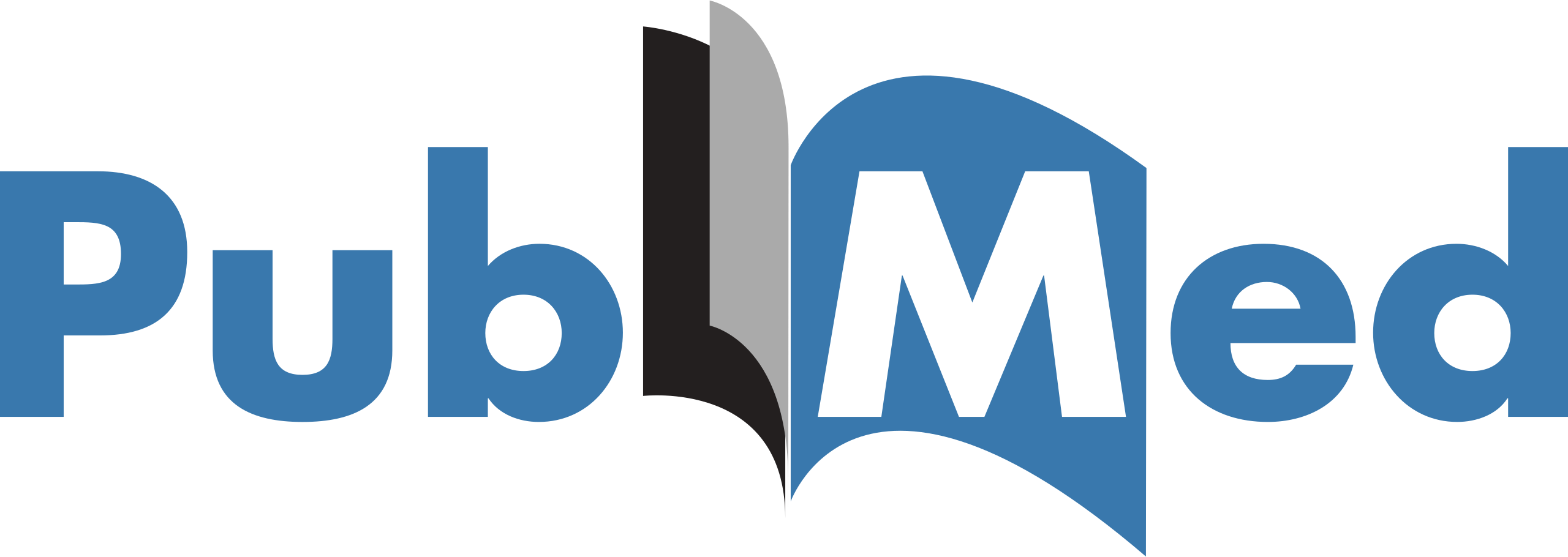 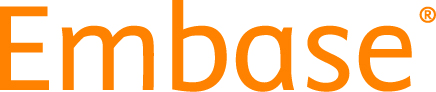 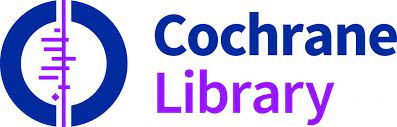 Inclusion and Exclusion Criteria
Openness for Articles
To identify the OA status of papers, we’re querying the Unpaywall database.
Gold OA – Article is published in an OA journal
Green OA – Article is published in a “traditional” journal but available through an OA archive.
Bronze OA – Article is free to read, but without a license that grants other rights.
Hybrid – Article is open, but after the author pays an additional article processing charge.
Closed – Article is not open or freely available to read.
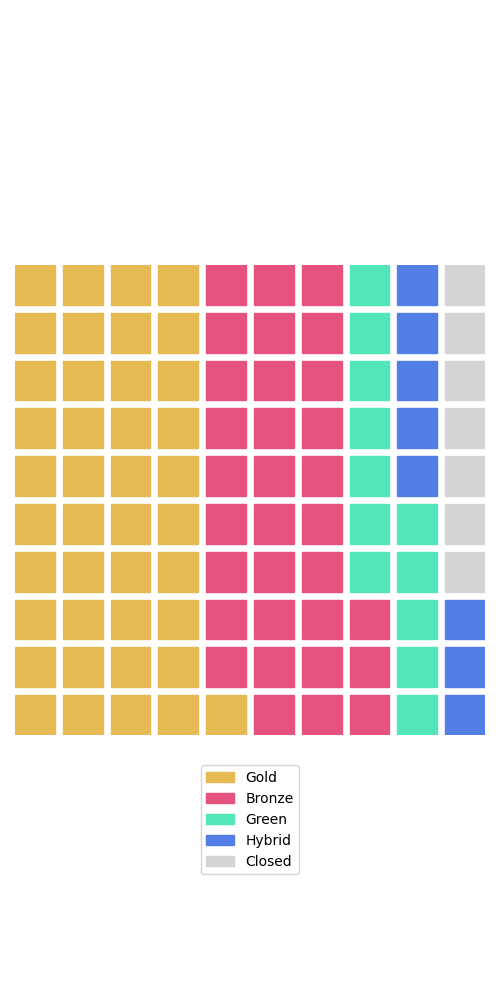 Preprints
To identify if a published report was preceded by a freely available preprint, we’re checking Europe PMC and Google Scholar for title and author matches.
Preprints
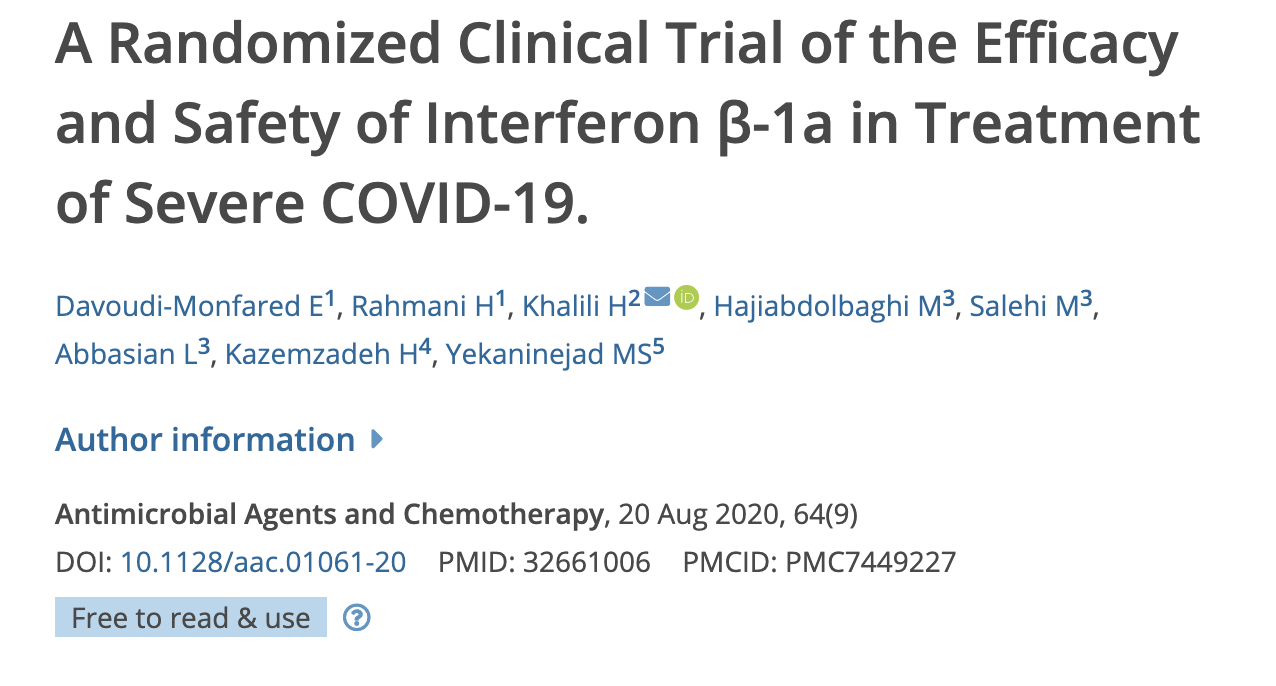 To identify if a published report was preceded by a freely available preprint, we’re checking Europe PMC and Google Scholar for title and author matches.
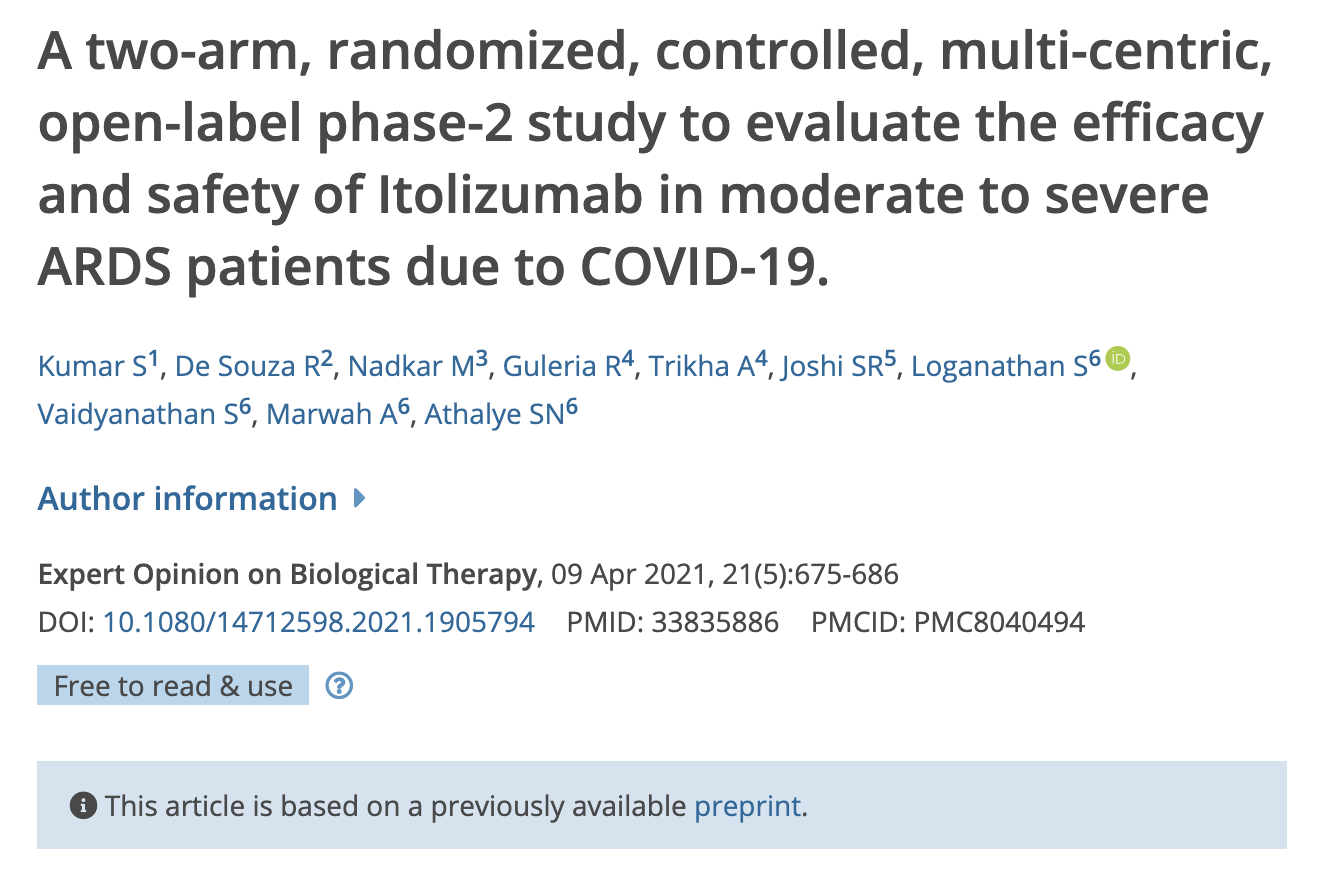 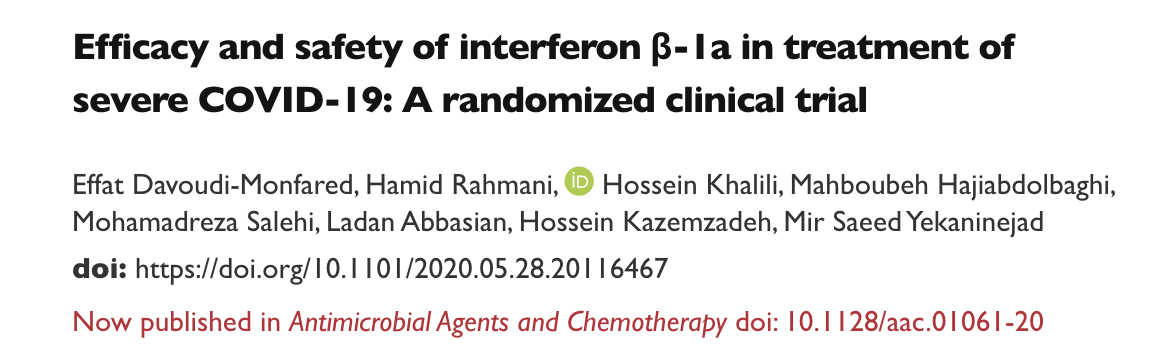 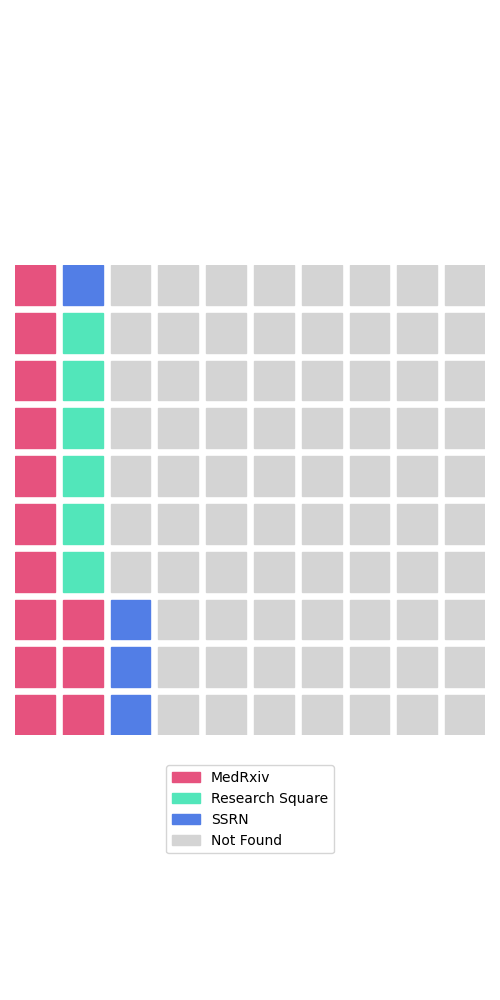 Data Availability
To examine if, how, and where data is being shared, we’re extracting information from data availability statements attached to each paper.
Data Availability
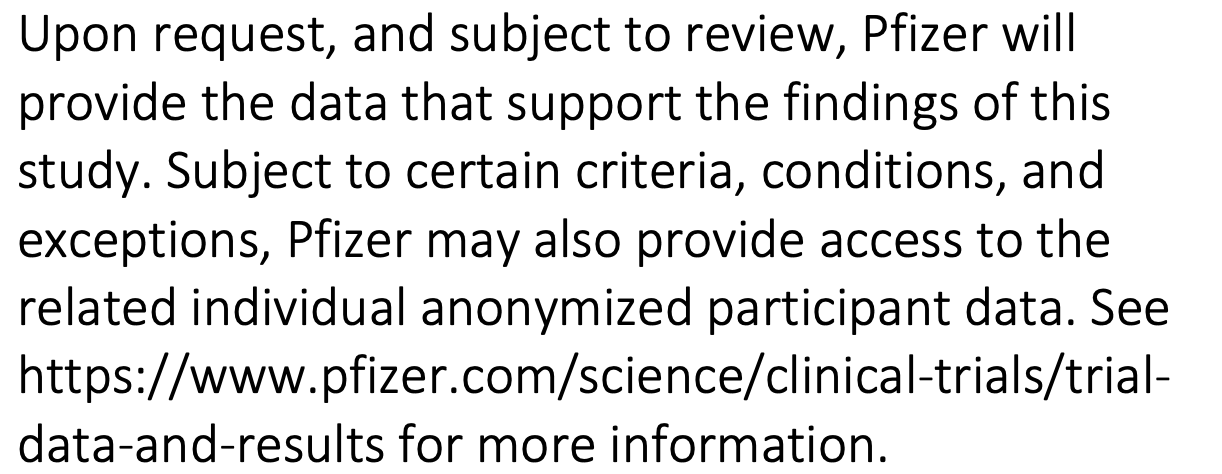 To examine if, how, and where data is being share, we’re extracting information from data availability statements attached to each paper.
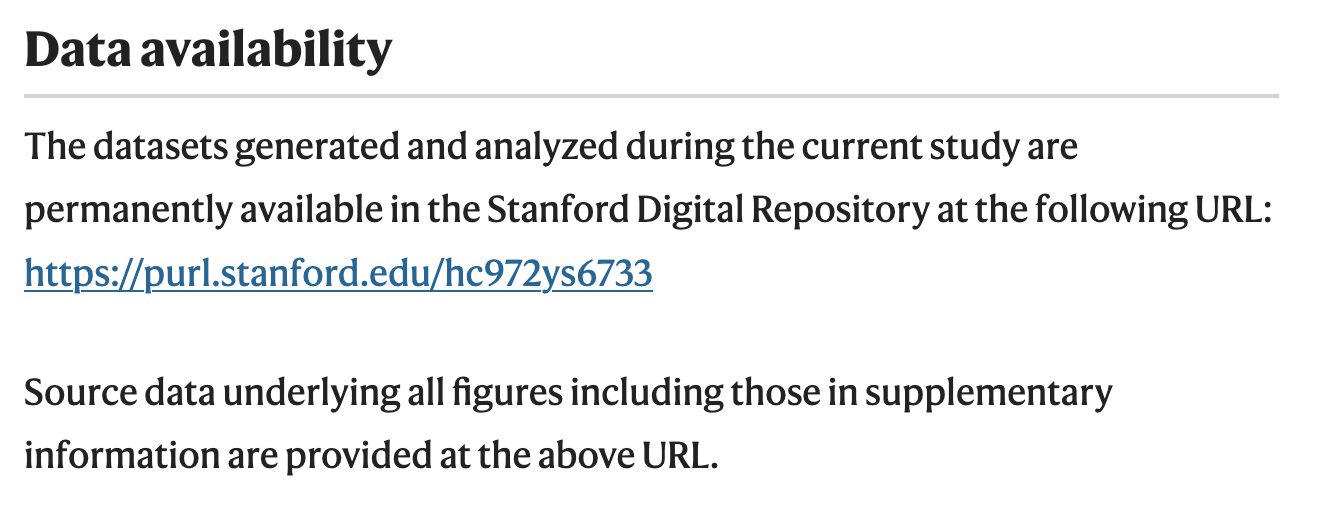 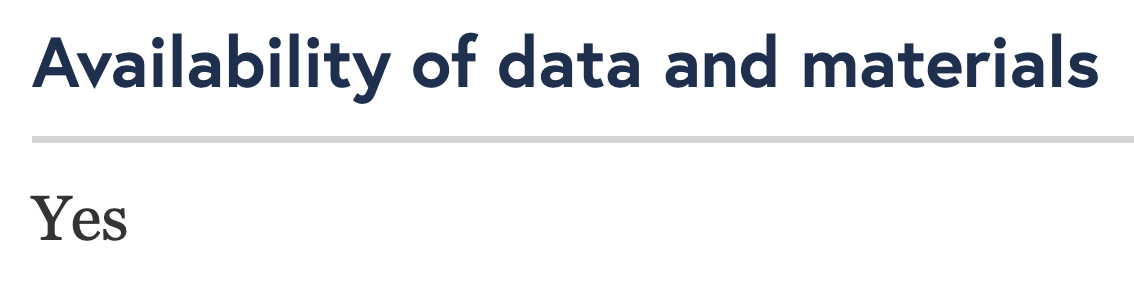 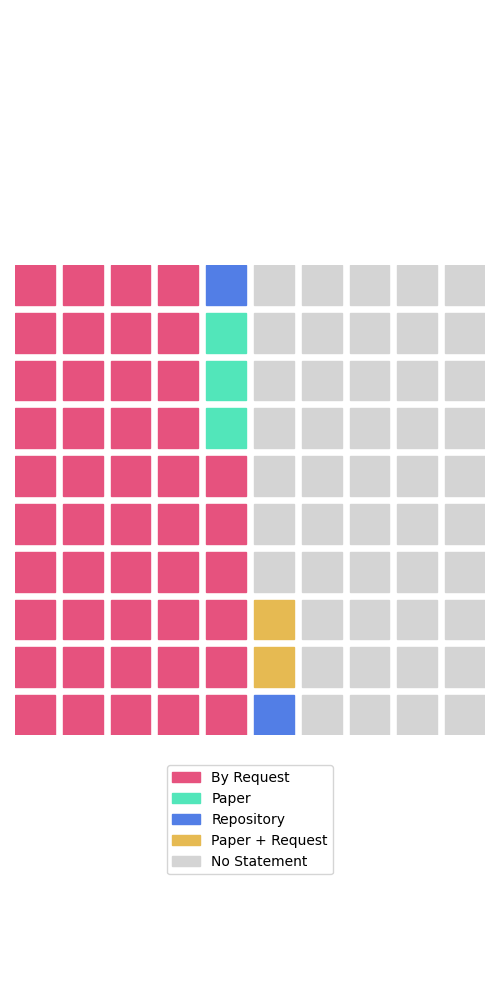 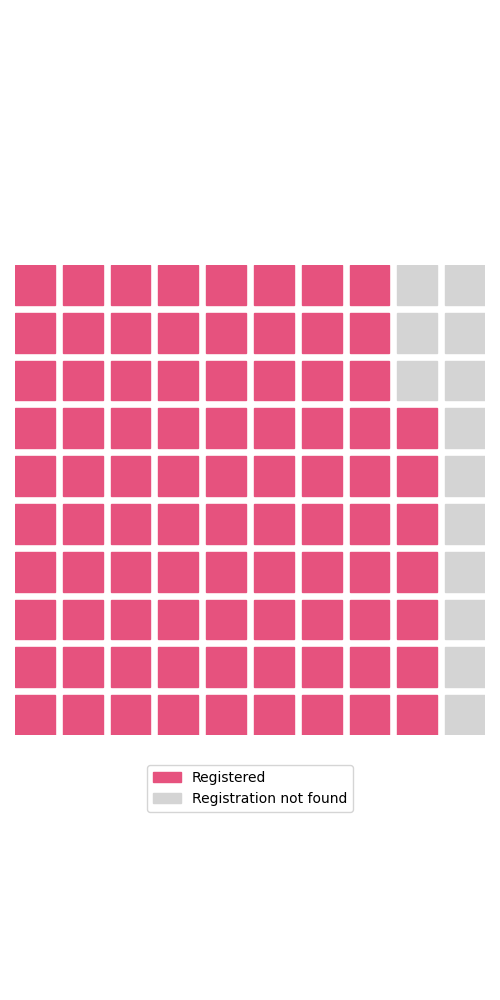 Registration and Protocols
We are inspecting each paper to identify if (and where) any related trials are registered and if (and how) the full protocol is available.
Next Steps
After we complete data extraction, we will begin to look for trends and comparisons:
ICMJE Journals
Signatories of the Wellcome statement
Role of funding sources

We are committed to making our results and conclusions as open as possible. We will post a preprint describing our findings prior to publication. The data and code that underlie our analyses will be archived and published through the Dryad Data Repository and Zenodo respectively. Documentation and instructions for manuscript screening and data extraction will be made available via Protocols.io.
Look for our preprint (and dataset) soon!